Starring . . . .
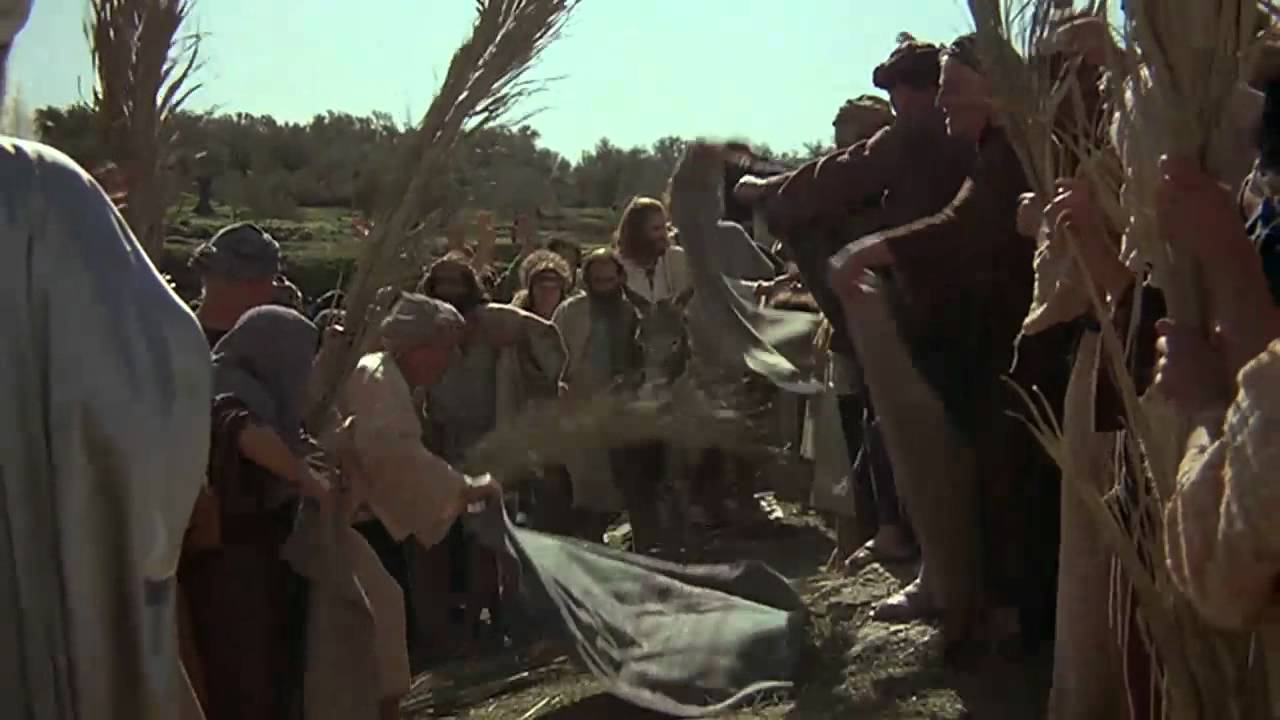 Crowds
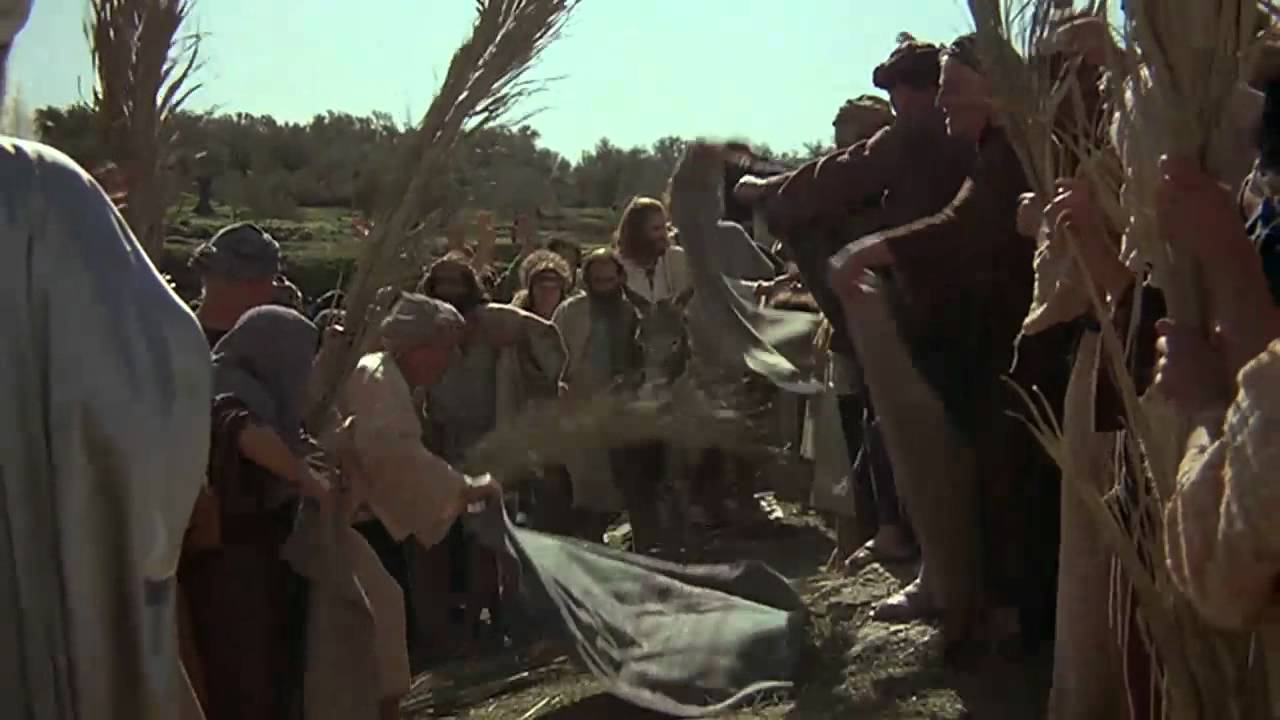 Crowds
Donkey
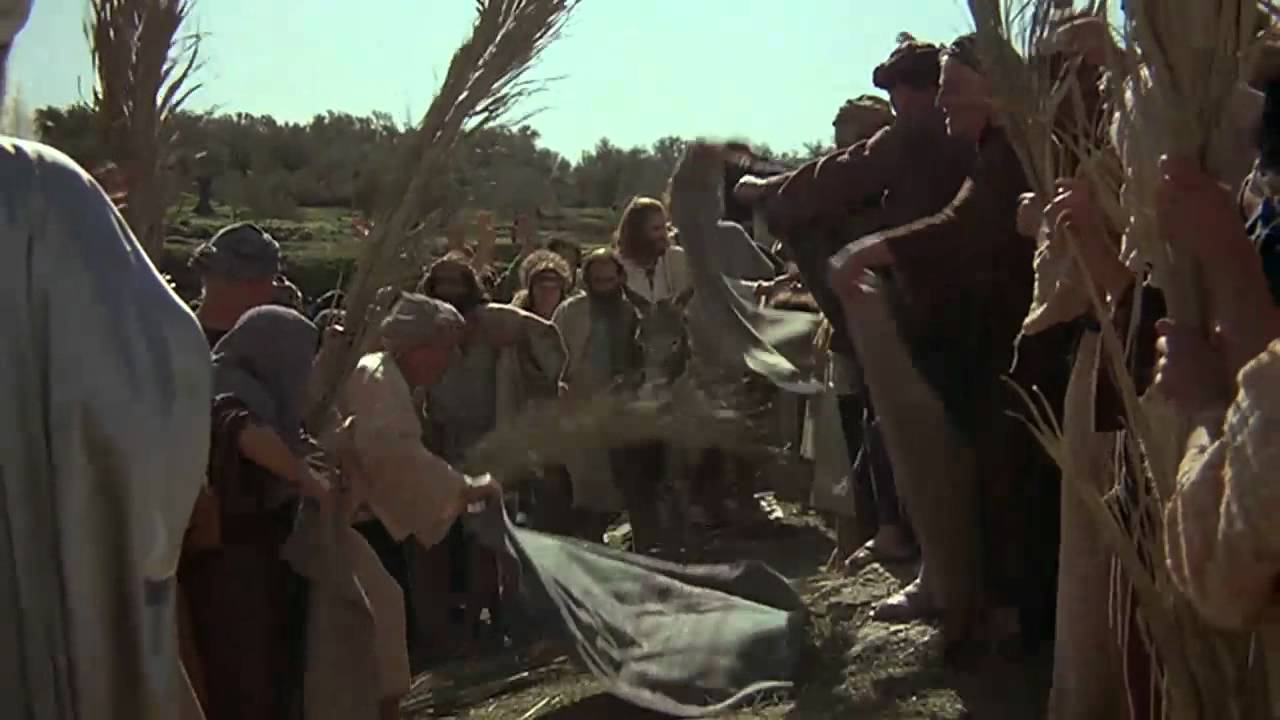 Crowds
Donkey
Clothes
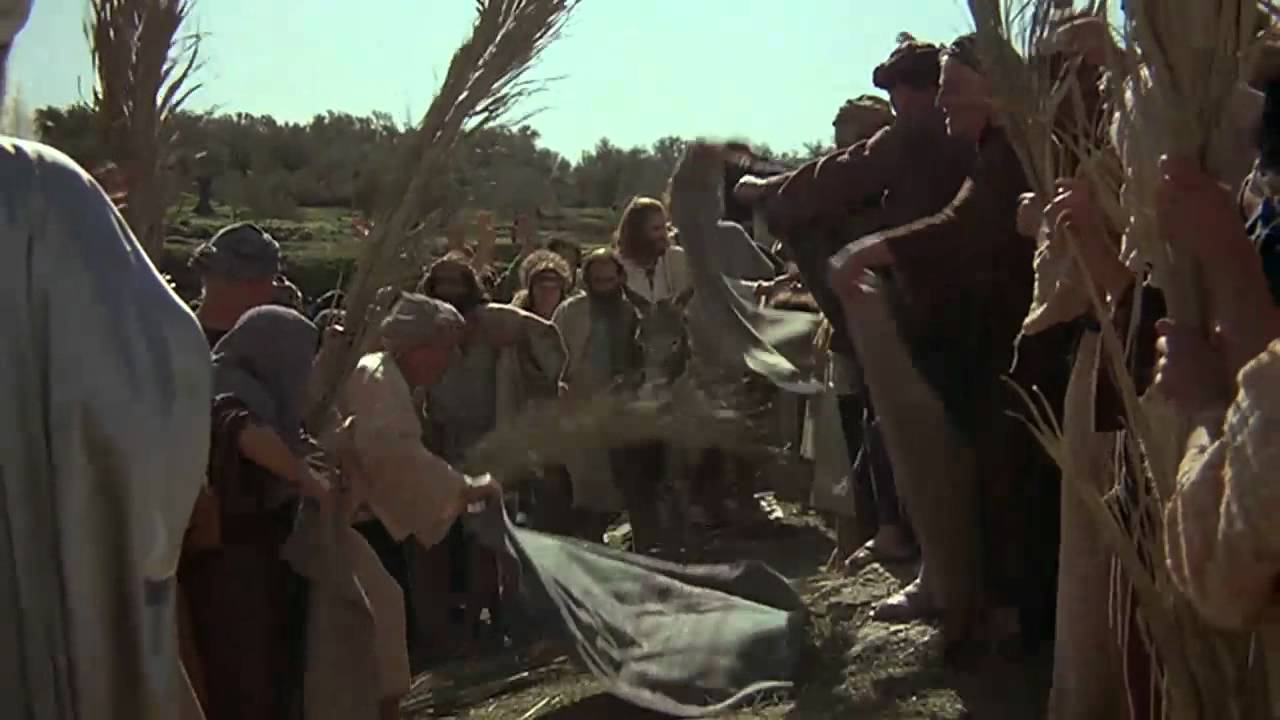 Palm branches
Crowds
Donkey
Clothes
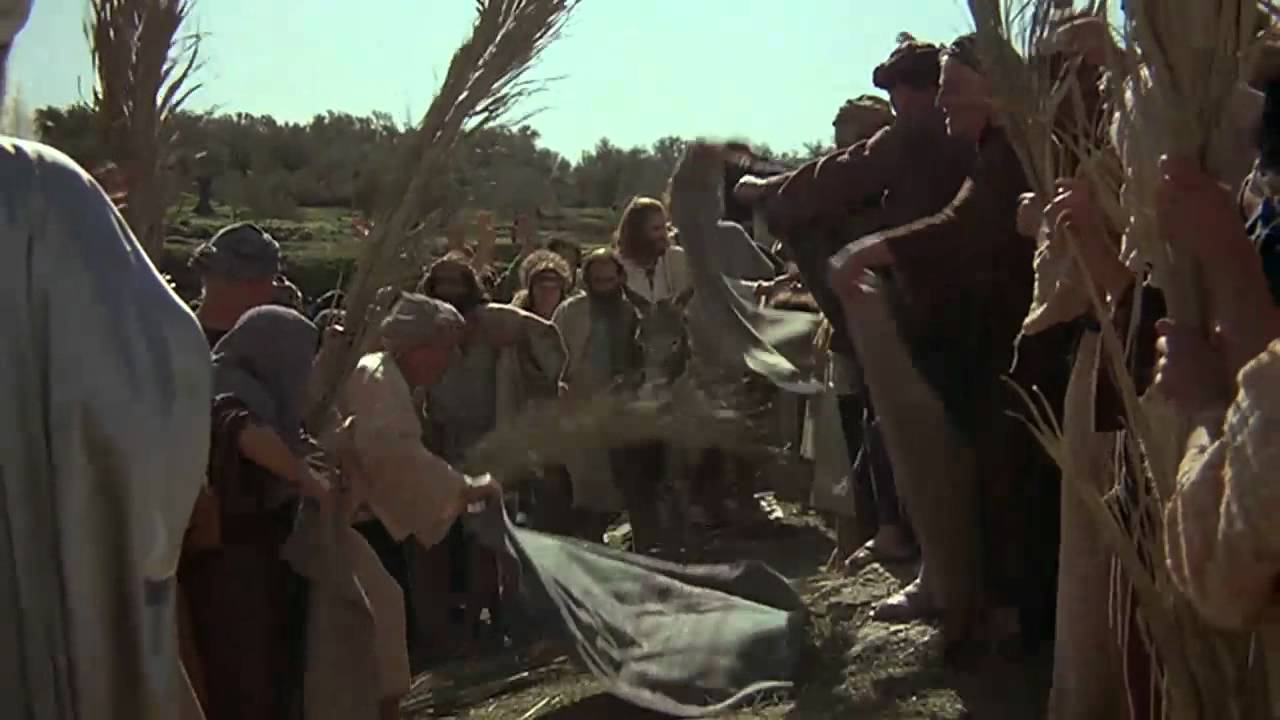 Praises
Palm branches
Crowds
Donkey
Clothes
“Save now, I pray.”
“Save now, I pray.”
“Save now, you who is in the highest heaven.”
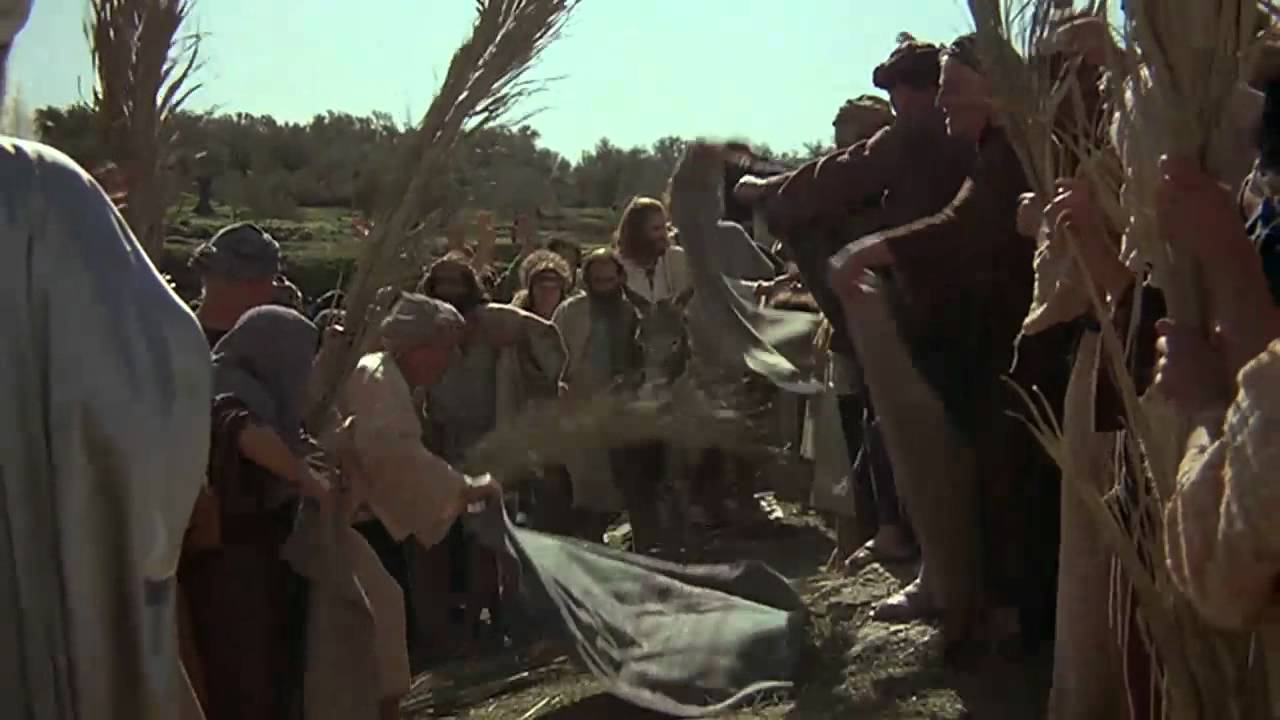 “Hail to the King of Israel.”
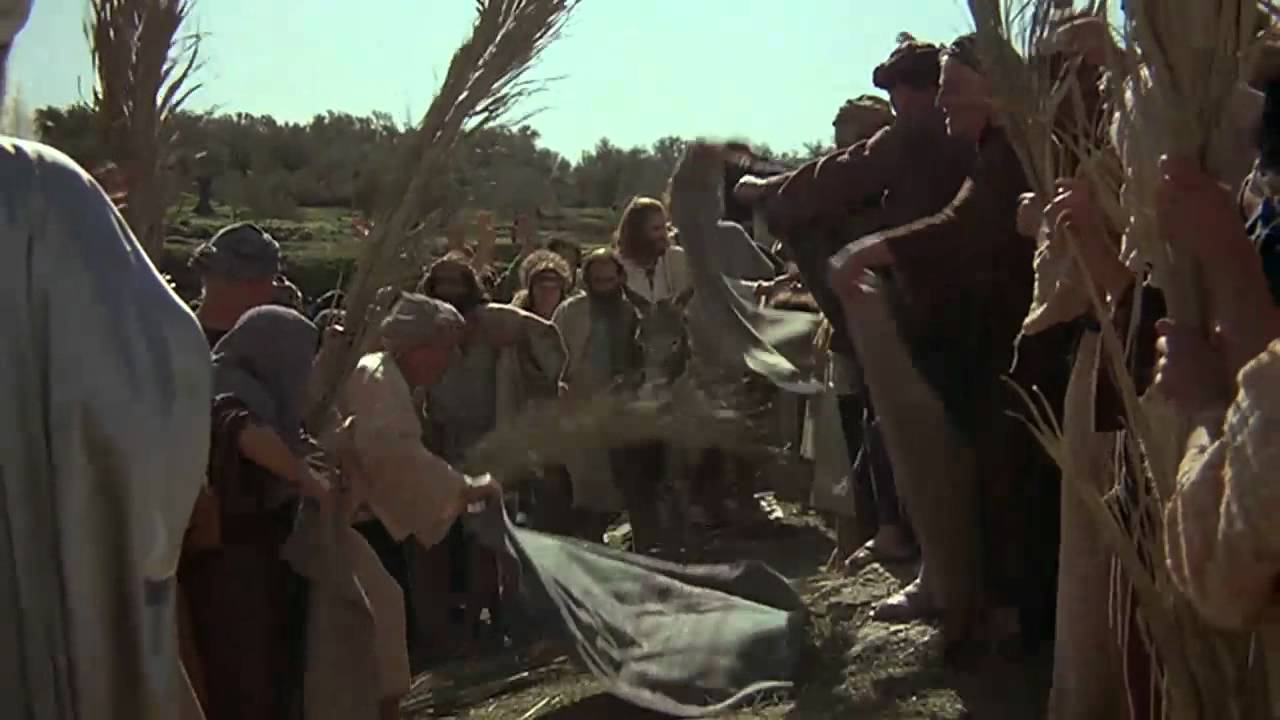 “Only a few days ago the people (in Judea) were trying to stone you.  		  Are you going there again?”
					John 11:8  (NLT)
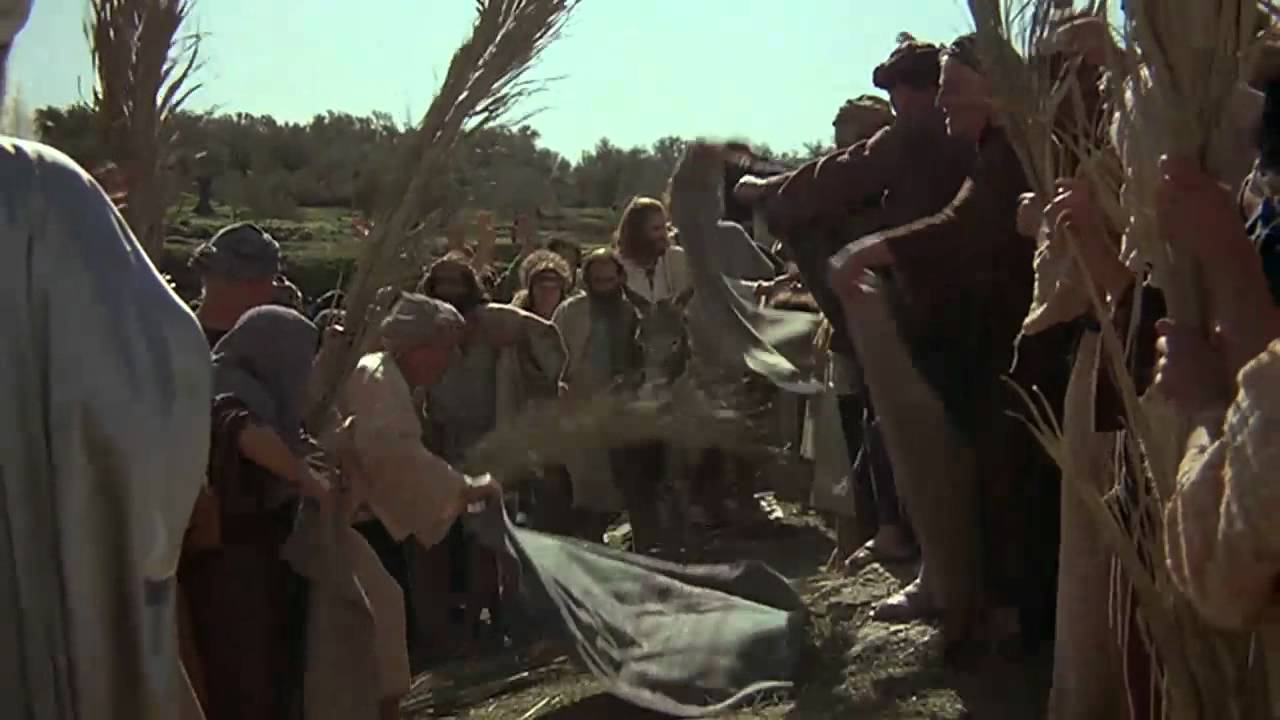 What did they think of Jesus?
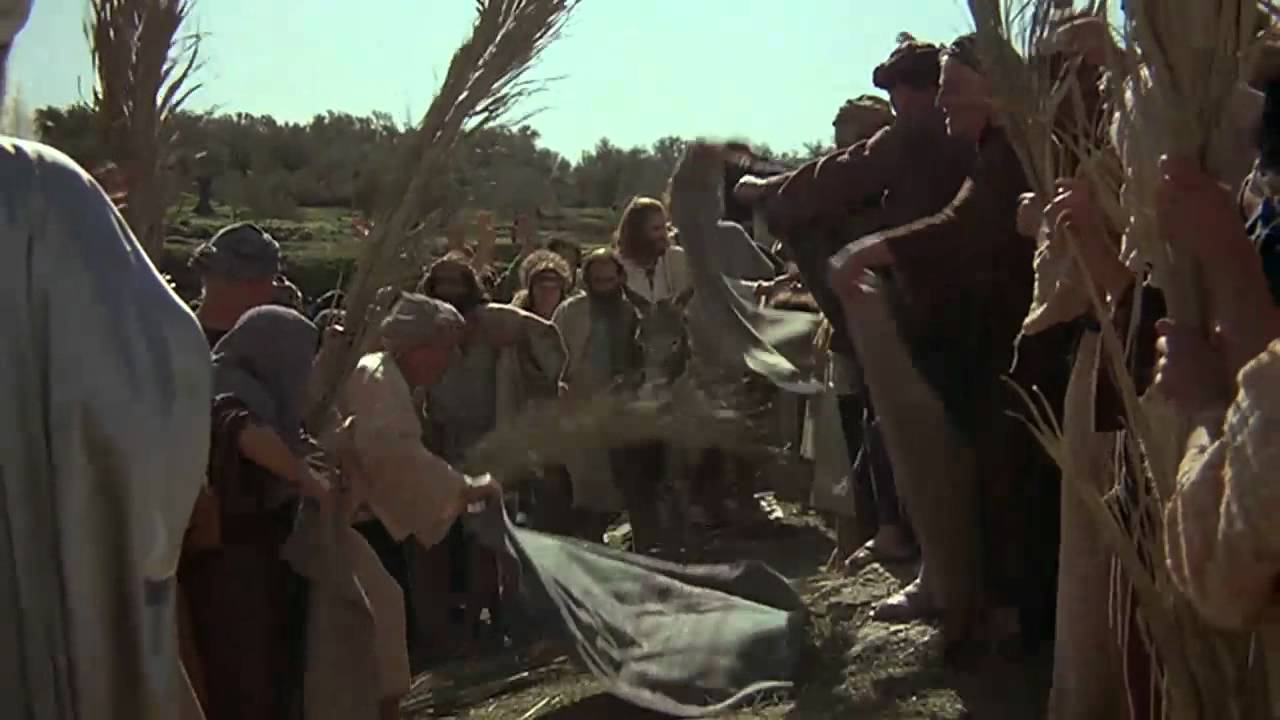 What did they think of Jesus? 
What did they expect of Jesus?
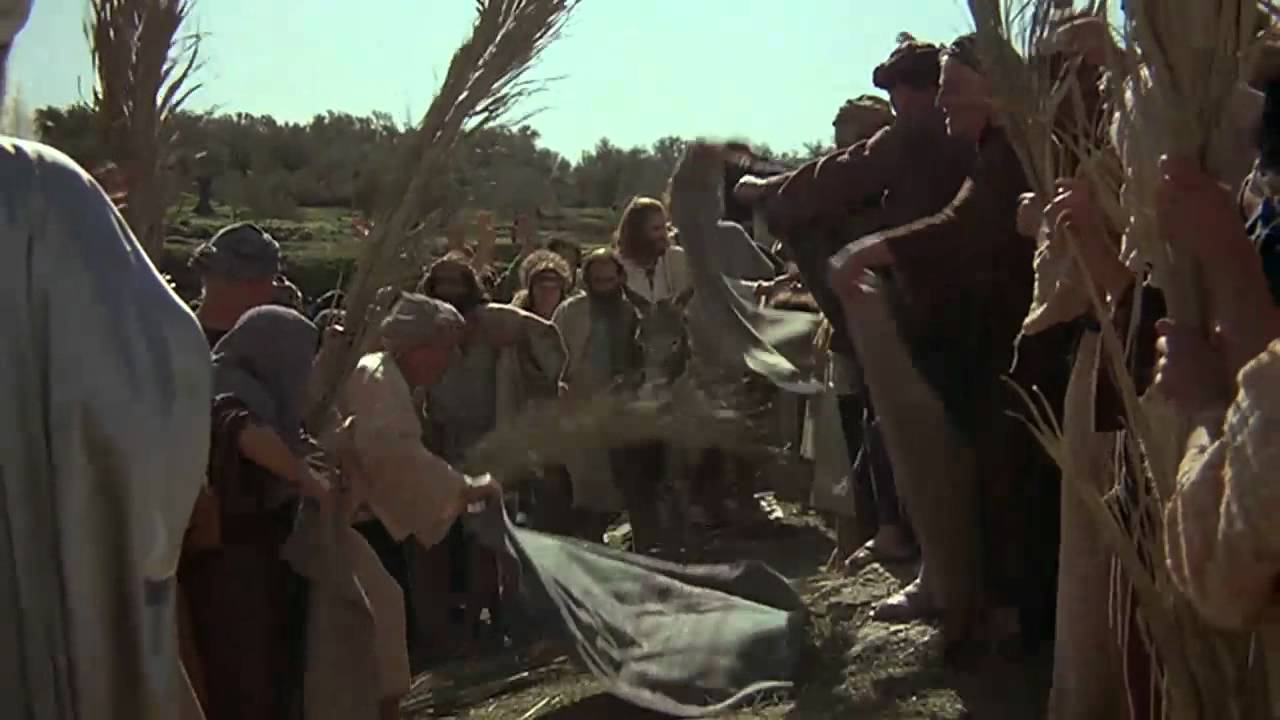 What did they think of Jesus? 
What did they expect of Jesus?	
What were they prepared to lay at the feet of Jesus as a declaration of his Sovereignty?